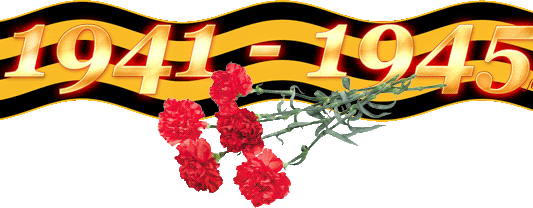 Zum 75. Jahrestag des Sieges im zweiten Groβen Vaterländischen Krieg
Niemand und Nichts ist vergessen!
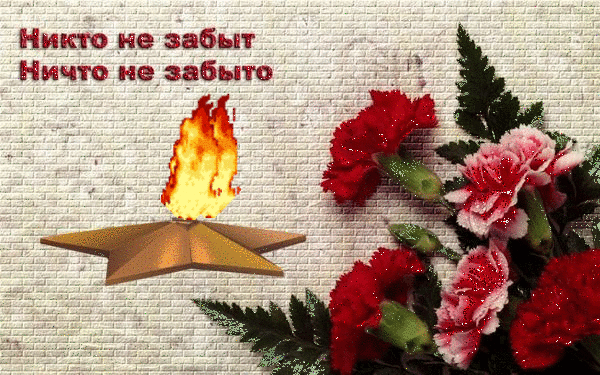 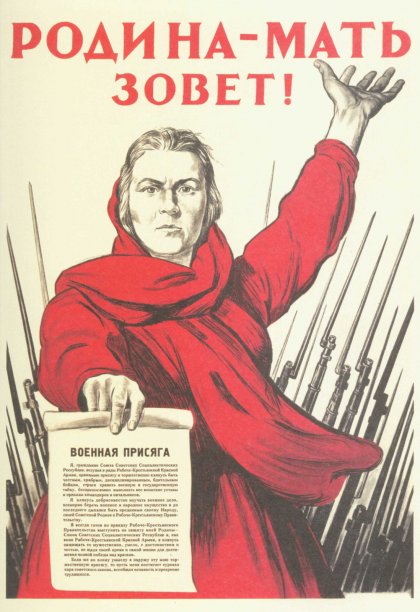 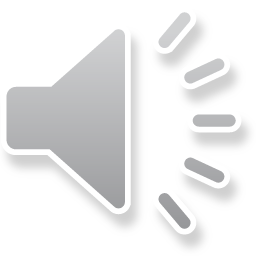 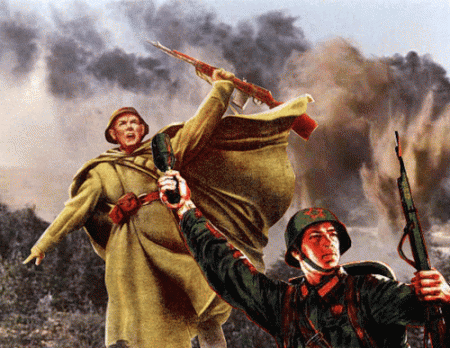 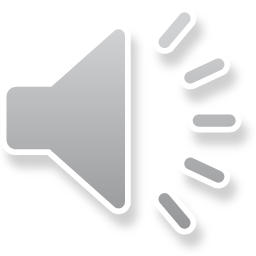 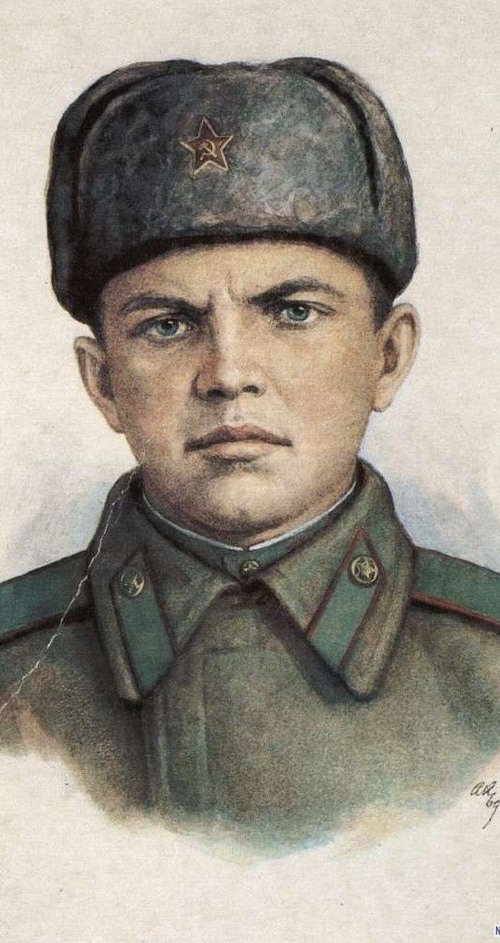 Alexandr Matrossow – der Held der Sowjetunion
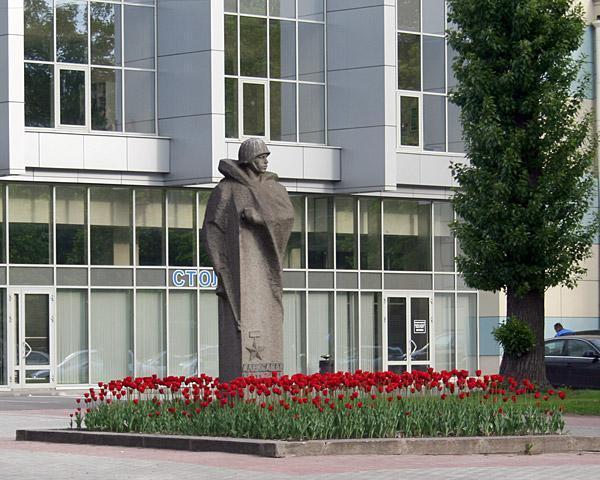 Denkmal von A. Matrossow
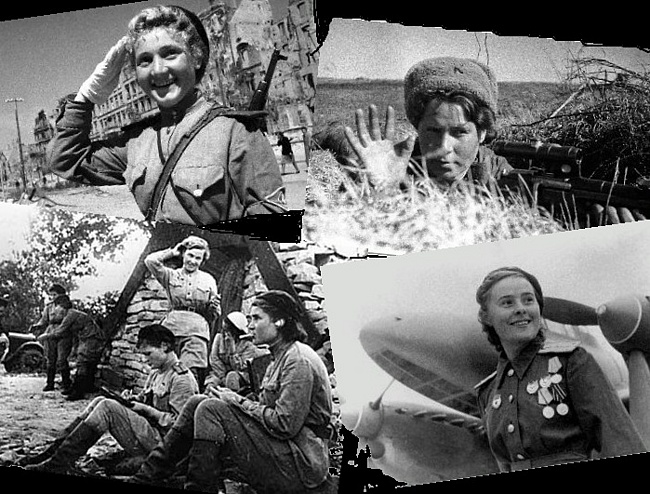 Die Frauen an der Front
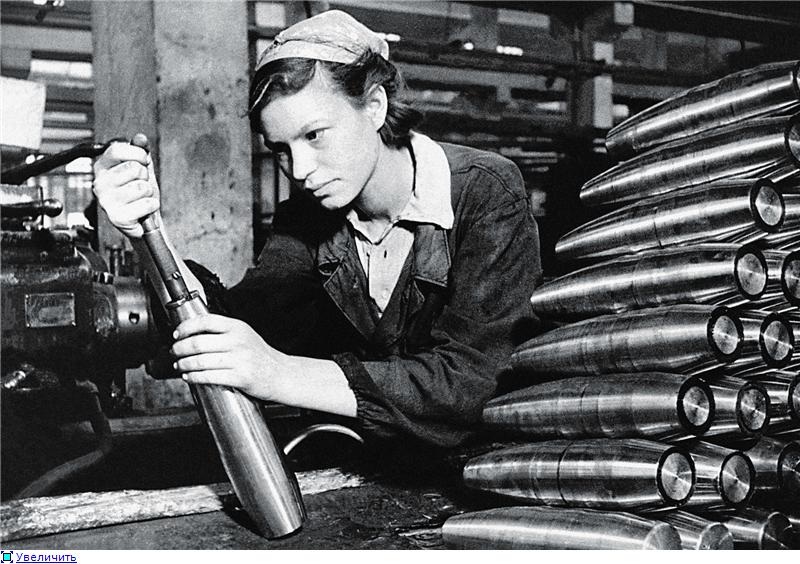 Die Frauen 
stellen
 die Waffen her
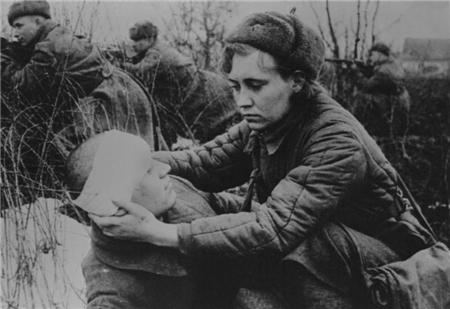 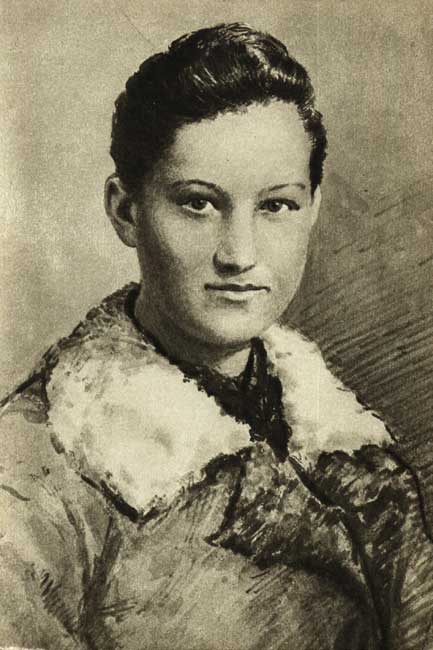 Soja 
Kosmodemjanskaja
 – die Heldin der 
Sowjetunion
Hinrichtung von Soja
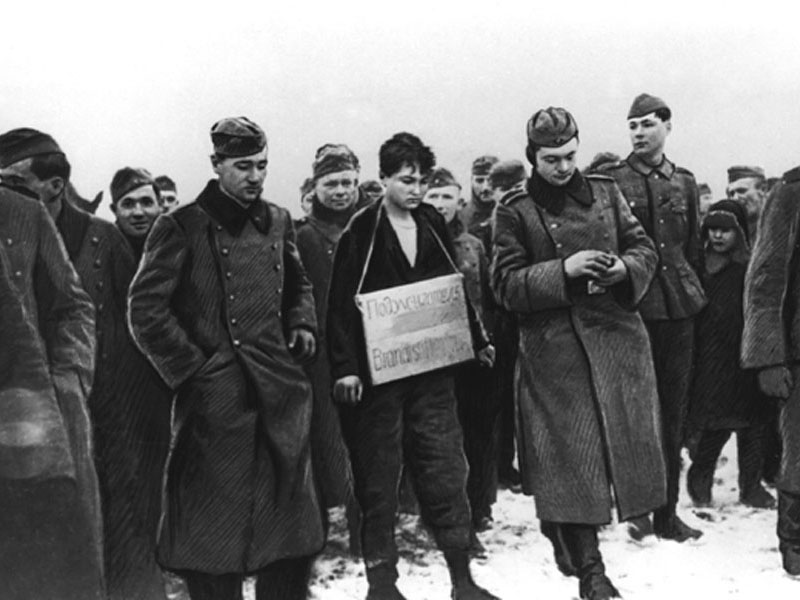 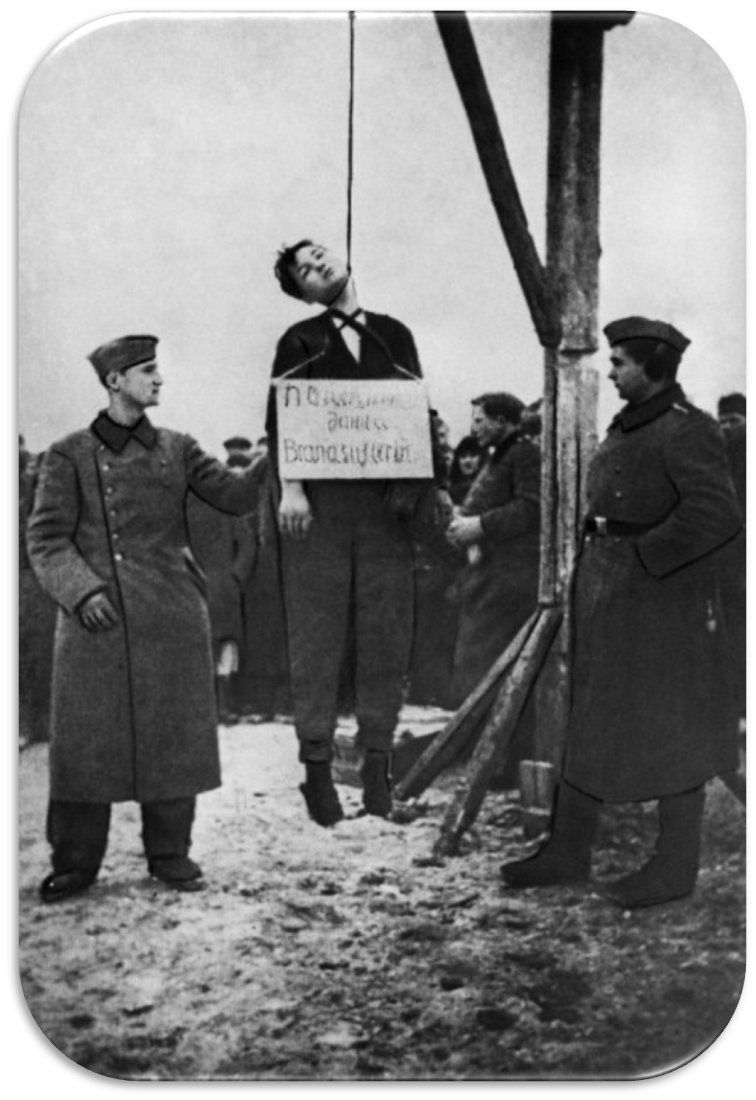 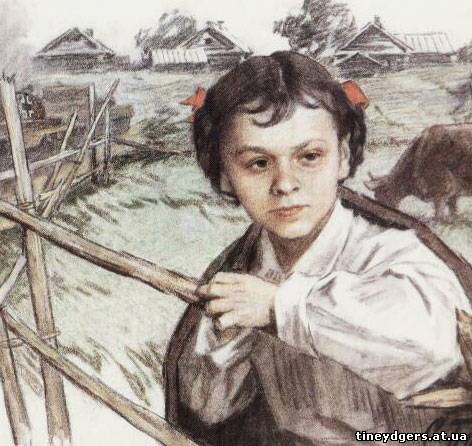 Lara Michejenko
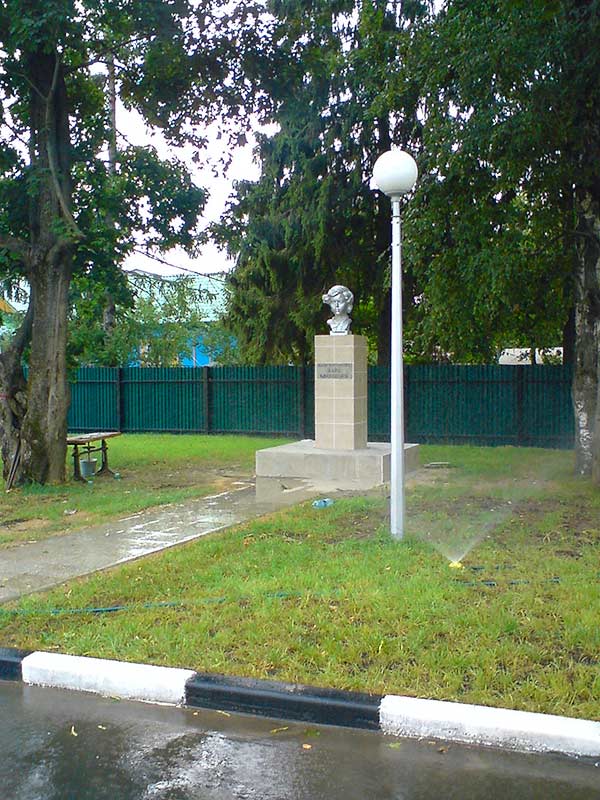 Laras Denkmal in Hotjkowo
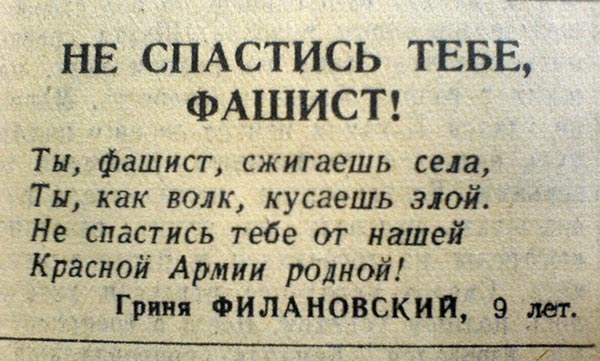 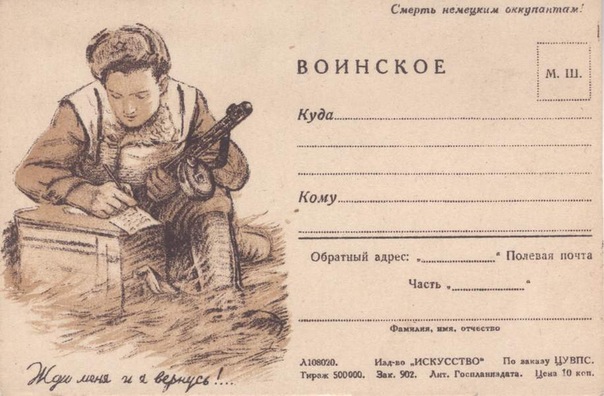 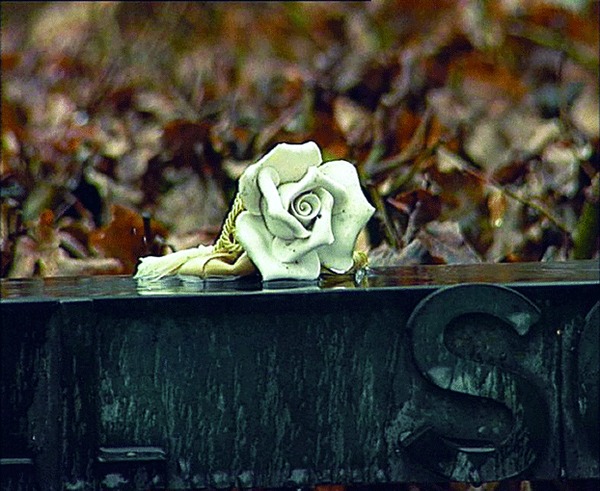 Die  Weiße Rose
Sophia 
Magdalena Scholl
Hans Scholl
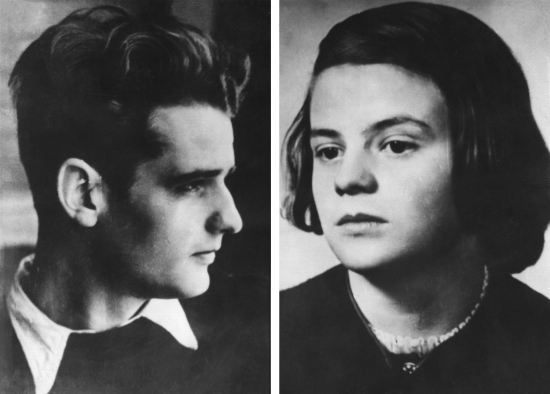 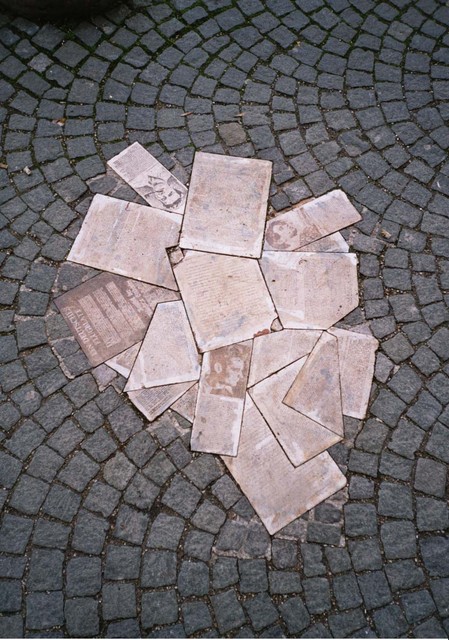 Bodendenkmal für die „Weiße Rose“ vor der LMU(Ludwig-Maximilians-Universität) München
Auschwitz II-Birkenau
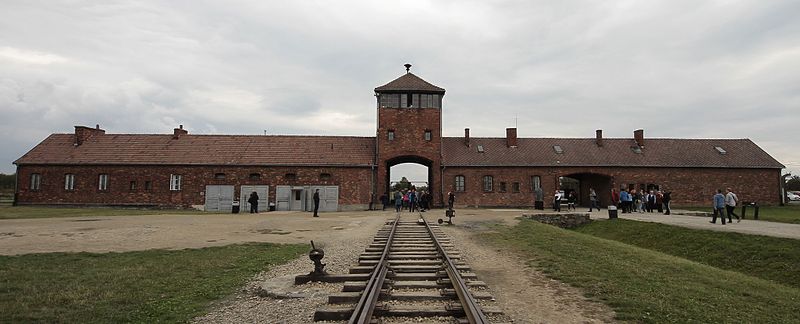 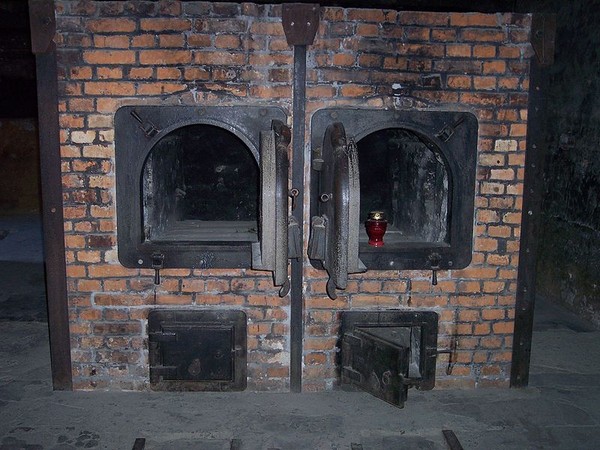 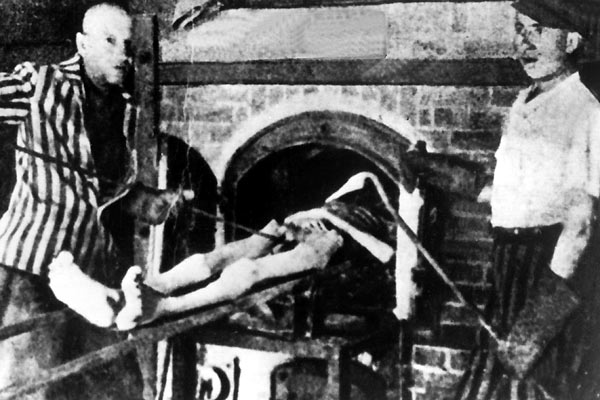 Сохранившиеся печи низкопропускного крематория. Аушвиц 1
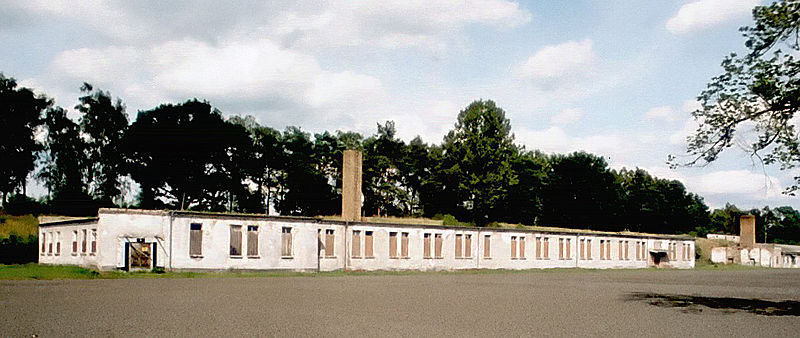 KZ Ravensbrück fȕr Frauen
Женщины-заключённые на строительстве лагеря Равенсбрюк
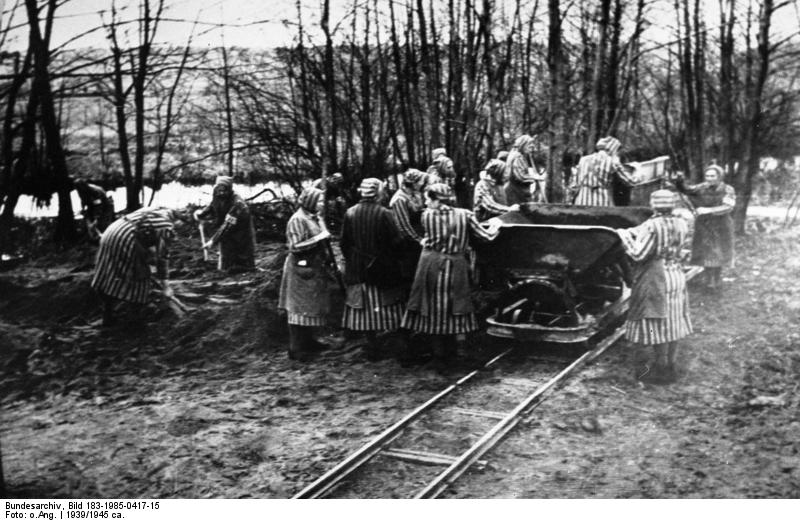 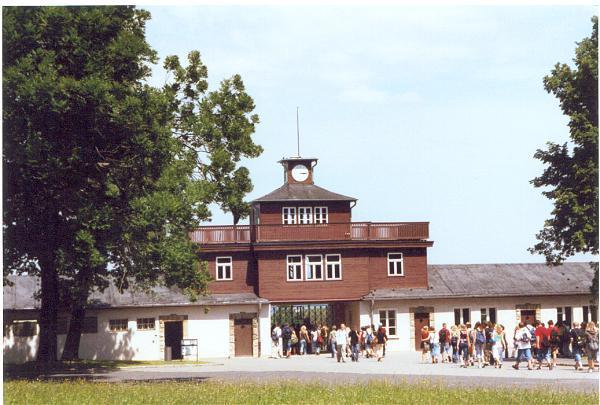 KZ Buchenwald
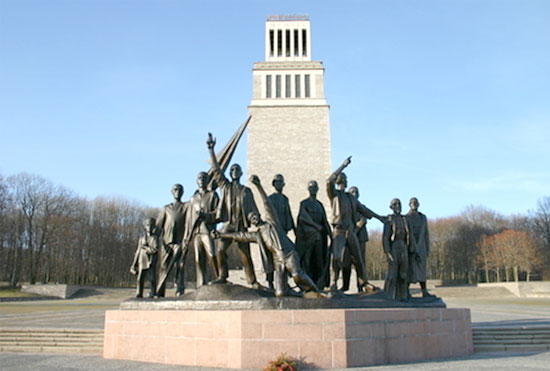 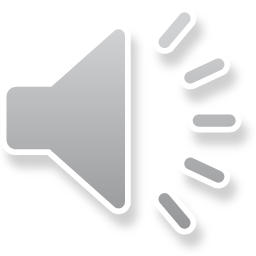 Buchenwald-Denkmal im Gedenken an die Selbstbefreiung der Häftlinge des KZ Buchenwald am 11. April 1945
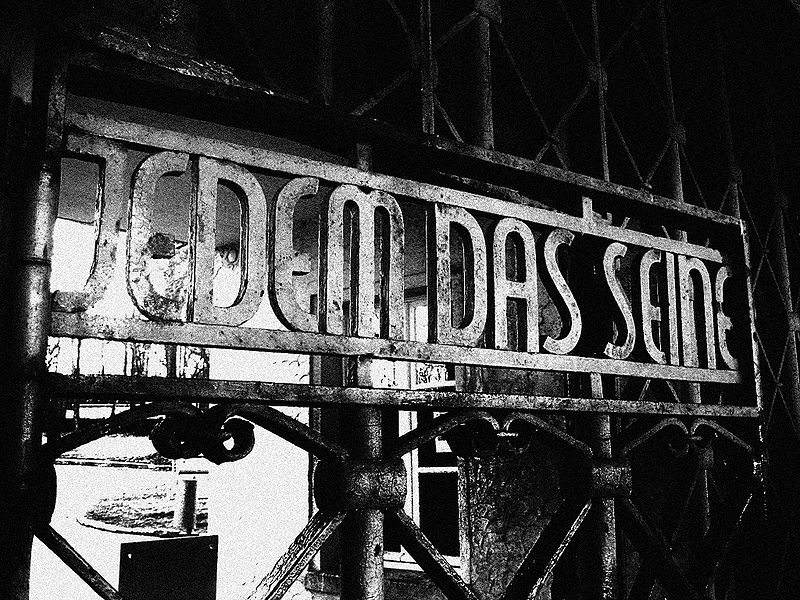 «JEDEM DAS SEINE(Каждому своё)» am Eingang zum ehemaligen Lager
Освобождённые узники Бухенвальда,13 апреля 1945 года
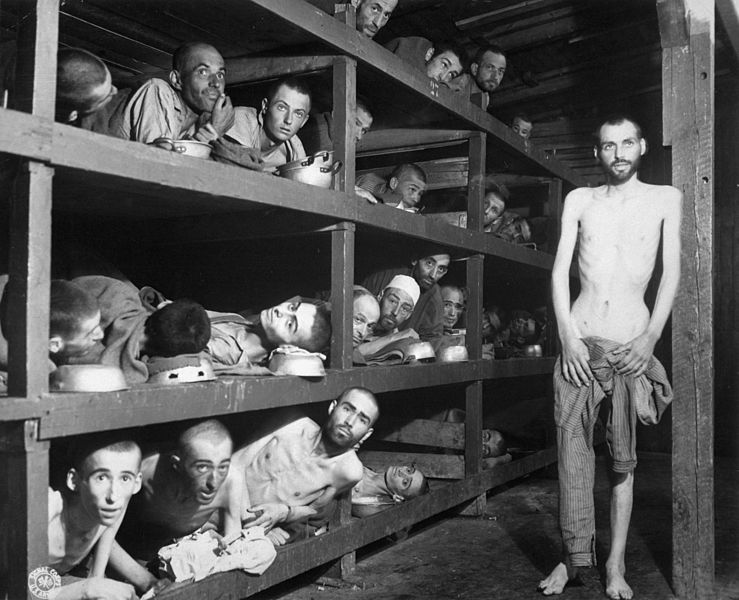 Отгрузка трупов
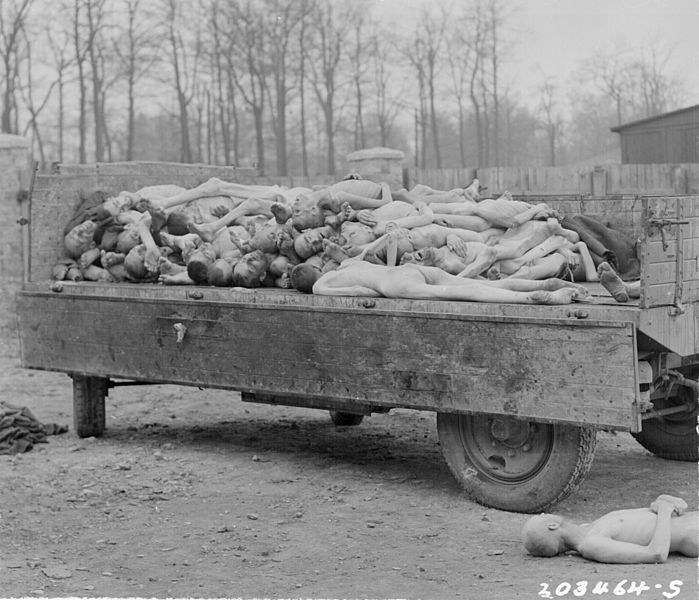 Wir wollen keinen Krieg!
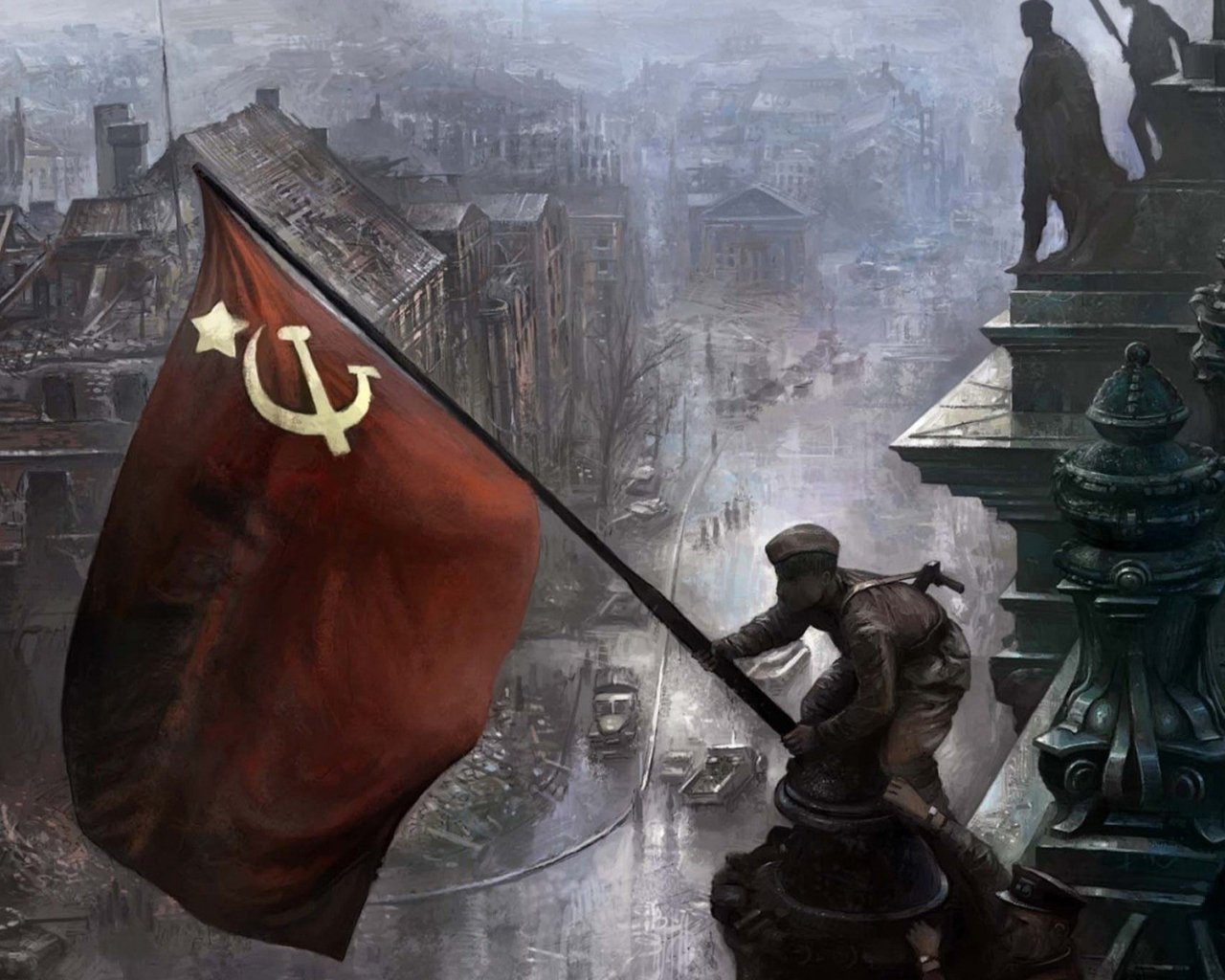 Die rote Fahne ist über dem 
Reichstag gehisst
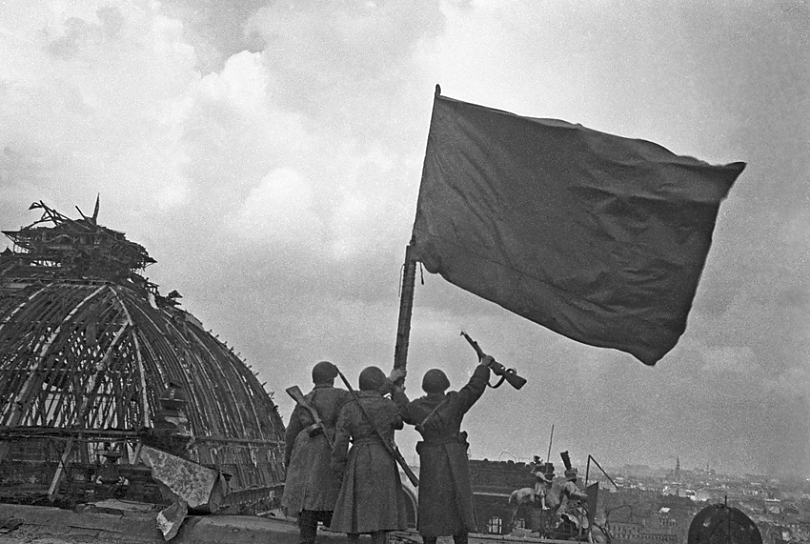 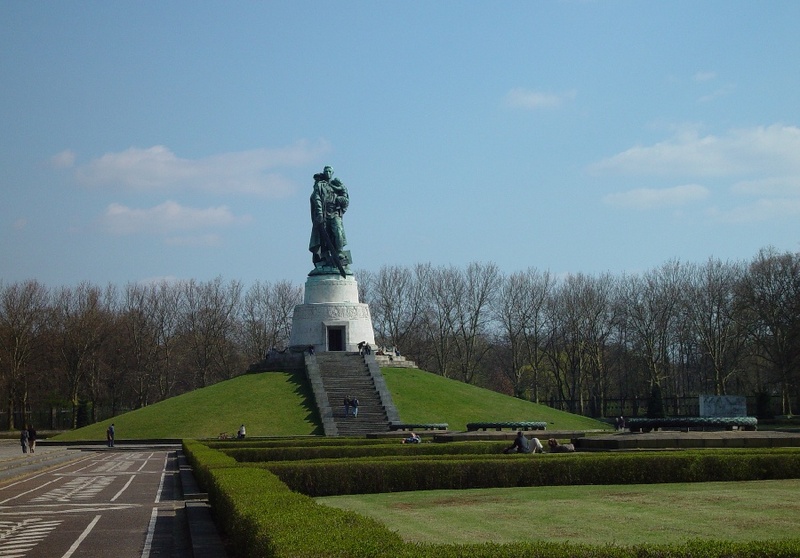 Das Ehrenmal dem Sowjetsoldaten 
mit einem Mӓdchen im Arm
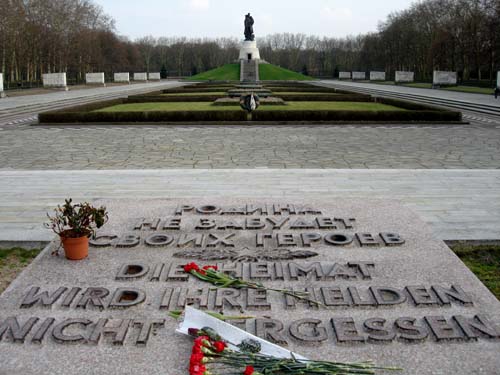 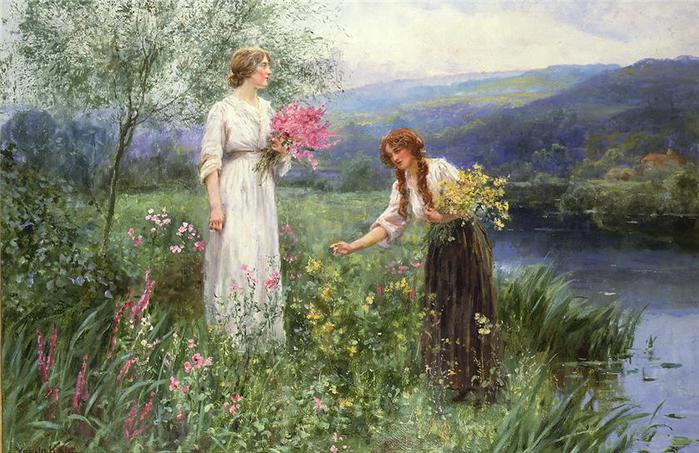 Katjuscha
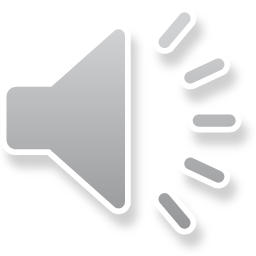 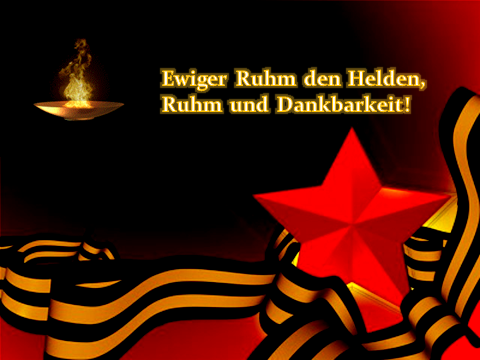